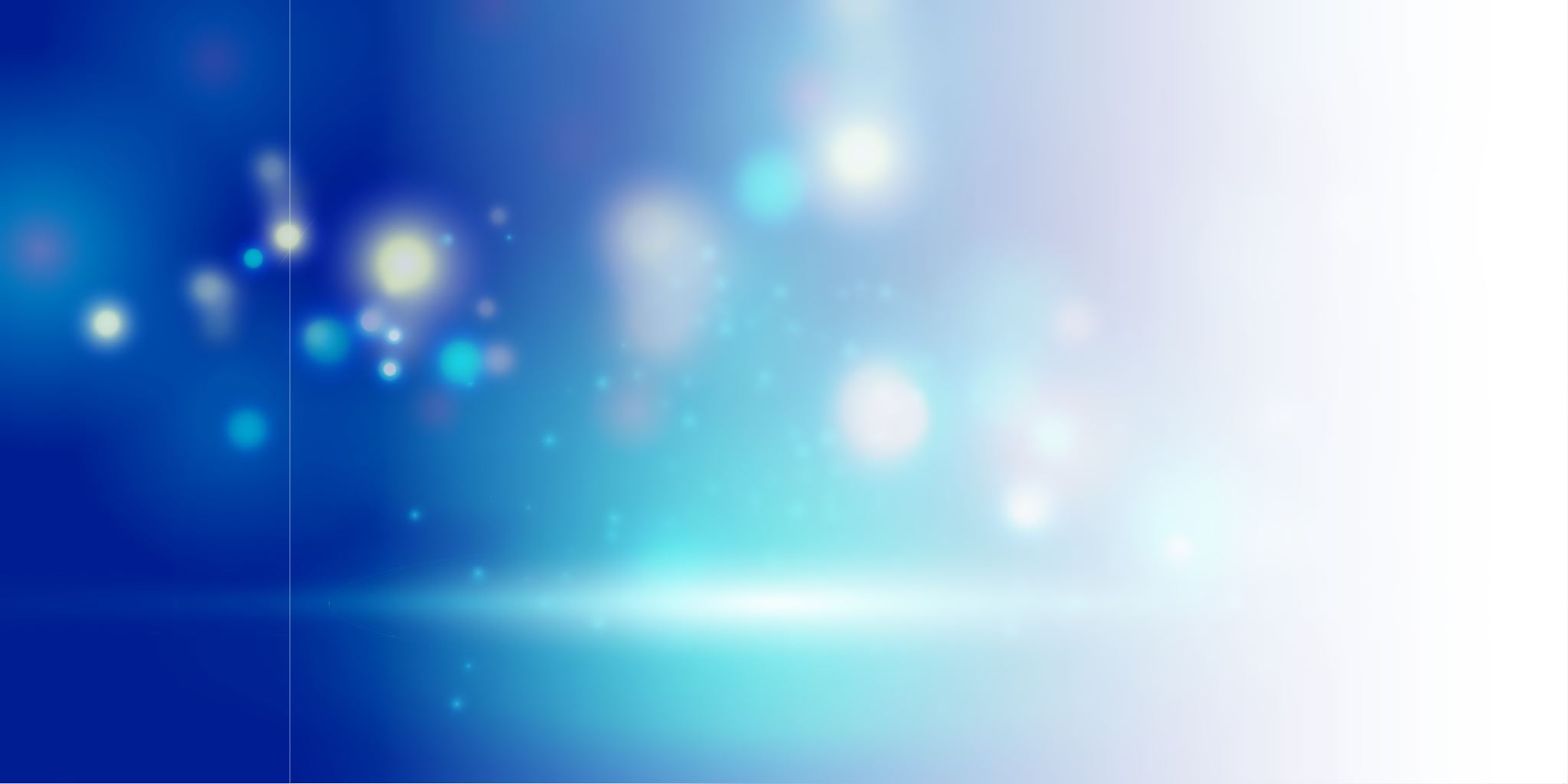 Encouraging Greater Depth WritingThis is an example of how to lead writers to produce a unique, high-quality piece of writing.LO: I can produce a first draft of a narrative story
I can use a planning tool to inform my writingI can create interest and detail by using clauses and phrasesI can modify my writing to improve how it reads
Check your planChildren should be encouraged to use their plan to make sure their writing is focused and cohesive.
Success criteria:An example of  a success criteria to share with the children.
Rose’s war.
She knew that the cheering wouldn’t last long. She knew that these beaming faces would soon lose their smiles. She knew that she should let them keep hope for as long as possible…
The town square was brimming with happiness: bright crimson flags with their distinctive symbols waving; cheery brass bands with their ‘umpah’ sounds playing joyfully; even the fat mayor had a grin across his broad, sweaty face. Rose’s mother, who knew what horrors would lie ahead, held her daughter’s hand tightly and painted on her own smile as to blend in with the growing crowds. After the soldiers had paraded through in their large, grey trucks, she escorted her daughter back to the safety of the house, and she locked the door tight, fastening both locks – even the rusty chain that never usually gets touched.
Tired, exhausted, frightened, she did her best to mask her feelings from her curious Rose. The queues were getting longer in the local shop, and the narrow, cobbled streets were slowly changing with barricades and barbed wire, but if she could keep upbeat, maybe she could protect her daughter from this for just a little while longer.
Flashback: As she searched every narrow street, every dark corner, every winding flight of stairs possible, her mind kept asking her the same question over and over again: When did Rose start to become more distant? She couldn’t find the answer but knew she had to keep looking. The war had already taken so much from her, it would not take her daughter as well. With the cheerful music and vibrant waving of flags, the week started off very differently to this…

Action: She waved her flag until her arm ached, but she kept it flapping – the crimson in the air, like flashes of sunset, with the brassy sound of the band behind her…it hid her anxiety and growing concern well. Her daughter was smiling up at her, excited about the growing crowd, with their hopeful faces and cheery voices.

Dialogue: “Careful dear, and hold me hand,” she cooed through the cacophony of cheering voices and brassy trumpets. “You could get lost with all of these people.” 
Rose didn’t seem to hear her and she kept pulling her mother towards the monument, where the trucks were parked. The small, cobbled town, with its charming shops, now looked like a busy city brimming with life. Rose loved it, but her mother wasn’t quite so sure…